Verzorgingsstaat onder druk
Welke problemen kent de Nederlandse verzorgingsstaat en hoe ziet de toekomst van de verzorgingsstaat er uit?
Kritiek op de Nederlandse verzorgingsstaat
Kritiek op de Nederlandse verzorgingsstaat, omdat:

De verzorgingsstaat te duur is;

De vele uitkeringen en voorzieningen mensen passief maken;

- Mensen misbruik maken van de verzorgingsstaat.
Hoge kosten voor de verzorgingsstaat
Zeventig procent van alle overheidsuitgaven gaat naar de verzorgingsstaat;

Het aantal mensen dat gebruikmaakt van de voorzieningen is groter dan aan het begin van de verzorgingsstaat werd verwacht;
De Wet Werk en Bijstand (WWB)
Aantal mensen dat gebruik maakt van de WWB: 
Bron: CBS.nl 

1970: 170.000
2000: 348.000
2005: 336.000
2010: 297.000
2014: 371.000
2015: 382.000
2016: 390.000 (Januari)
De Wet Werk en Bijstand (WWB) bedragen 2016
De Algemene Ouderdomswet (AOW) bedragen 2016
De AOW
Aantal mensen dat gebruik maakt van de AOW: 
Bron: CBS.nl 

1960:    800.000
2000: 2.350.000
2005: 2.570.000
2010: 2.900.000
2014: 3.255.000
2015:3.326.000
2016: 3.348.000
Voorbeelden bij hoge kosten voor de verzorgingsstaat
1970: 170.000 mensen bijstand     -  2016: 390.000
1960: (omgerekend) 1 miljard euro voor onderwijs
   2010: 34 miljard euro voor onderwijs
1960: 100.000 WIA- uitkeringen    - 2004: 1.000.000 WIA- uitkeringen
1960: 800.000 AOW- uitkeringen   - 2016: 3.348.000 AOW- uitkeringen
1960: (omgerekend) 17 miljard euro voor de gezondheidszorg
   2010: 87 miljard euro voor de gezondheidszorg
Voorzieningen en uitkeringen: vangnet of hangmat?
Uitkeringen en voorzieningen kunnen mensen passief maken als die te weinig worden uitgedaagd om zelf naar oplossingen te zoeken;

Armoedeval: de financiële prikkel om uit de uitkering/ voorziening te komen ontbreekt bij uitkeringsgerechtigden, omdat ze een uitkering en’ of toeslagen kwijtraken als ze betaald werk gaan verrichten;

Gezondheidszorg: omdat je voor het gebruik van de gezondheidszorg nauwelijks hoeft te betalen, ontbreekt bij veel mensen de prikkel om gezonder te gaan leven.
Misbruik van de verzorgingsstaat
Mensen die in de uitkering zitten (WW, WULBZ, WIA, AOW, ANW, WWB) en er ‘zwart’ bij werken;

Mensen die samenwonen en onterecht huurtoeslag krijgen;

Mensen die ‘zwart’ werken en onterecht zorgtoeslag krijgen;

Mensen die frauderen bij de belastingaangifte (inkomen en of uitgaven voor onderwijs en zorg)

…..
Wat doet de overheid om de problemen van de verzorgingsstaat op te lossen? (1/2)
Maatregelen nemen om werken te stimuleren door:

Verlagen van de loonbelasting voor de werkgever;
Langer doorwerken stimuleren (van 65 naar 67).


Eigen verantwoordelijkheid geven aan mensen en bedrijven door:

Werkgevers twee jaar door te laten betalen aan zieke werknemers;
Studenten die te lang over hun studie doen meer collegegeld te laten betalen;
Invoering van het eigen risico in de zorg;
Invoering sollicitatieplicht voor mensen met WW en WWB.
Wat doet de overheid om de problemen van de verzorgingsstaat op te lossen? (2/2)
Controle op misbruik van uitkeringen en voorzieningen door:

Controleren van belastingaangifte;
Controleren op ‘zwart’ werk;
Controle op illegale arbeiders;
Controle bij bedrijven op arbeidsomstandigheden;
Controle op fraude met uitkeringen en boetes uitgeven.
Nieuwe ontwikkelingen in de verzorgingsstaat
De door de overheid genomen maatregelen om de verzorgingsstaat betaalbaar (der) te maken hebben de problemen deels opgelost;

Periodes van economische bloei en economische neergang hebben een grote invloed op de betaalbaarheid van de verzorgingsstaat;

De verzorgingsstaat moet grondig herzien worden:
Verschuiving oude naar nieuwe risico’s
Veranderde verhouding tussen de generaties
Nieuwe risico’s, nieuwe behoeftes
Meer behoefte aan kinderopvang:
   Wie is daarvoor verantwoordelijk? Ouders, werkgevers of de overheid?

Risico van plotseling ontslag:
  Goede scholing wordt steeds belangrijker.
   Wie is daarvoor verantwoordelijk? Werknemer, werkgevers of de overheid?
Verhouding tussen de generaties
De Nederlandse samenleving wordt geconfronteerd met 
‘vergrijzing’ en ontgroening;

Werkende mensen moeten meer belasting en premie gaan betalen om de verzorgingsstaat te kunnen blijven financieren;

Ouderen maken relatief veel gebruik van de verzorgingsstaat (AOW en gezondheidszorg en huurtoeslag en zorgtoeslag)

Gevaar dat verzorgingsstaat vooral voor en van ouderen wordt;

Spanningen tussen de generaties (jongeren en ouderen)
Oplossingen spanning tussen generaties
Er moeten voldoende uitkeringen en voorzieningen zijn voor alle generaties;

Indien er voor alle generaties voldoende uitkeringen en voorzieningen zijn in de verzorgingsstaat, blijft de solidariteit behouden.

Solidariteit tussen de generaties is belangrijk voor de sociale cohesie.
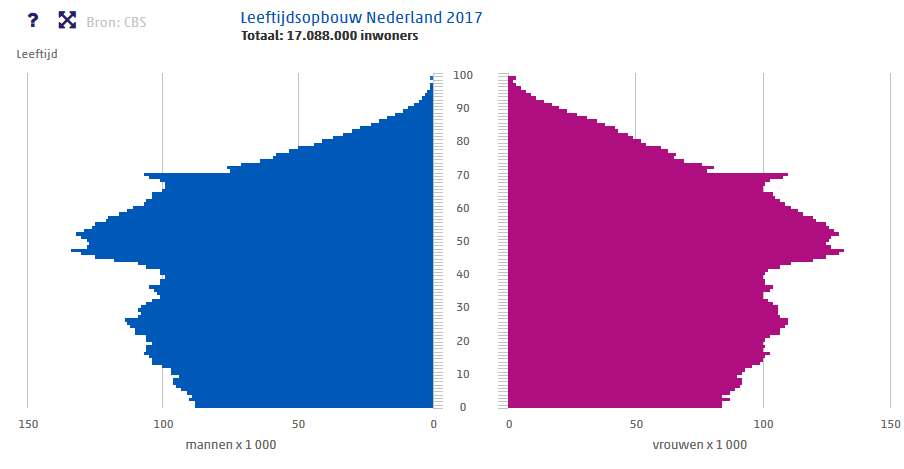